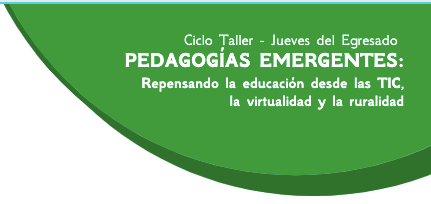 ¿Qué es el Micro-learning?
Perspectiva de aprendizaje orientado a la fragmentación de contenidos didácticos de duración corta para poder visualizar en cualquier momento
y lugar.
Pequeñas unidades de contenidos interconectadas con actividades de corta duración, pudiendo ser visualizadas y realizadas en cualquier momento y lugar, teniendo en cuenta el aprendizaje informal (espacios sociales), aprendizaje (Llega de modo sugerido) y multidispositivo.
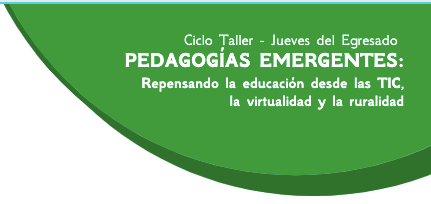 Características
Breve: Pequeños contenidos de Información con tareas breves

Continuo: Flexible y continuo a lo largo del curso

Contextual: Diversos contextos y herramientas tecnológicas
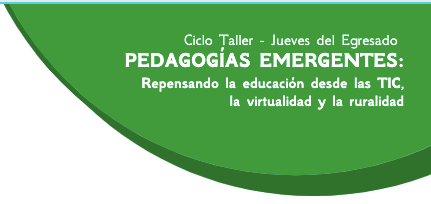 Características
Gradual: De lo simple a lo complejo

Informal: Que abarque espacios sociales

Granular: Cápsula que se interconecta para generar nuevos aprendizajes
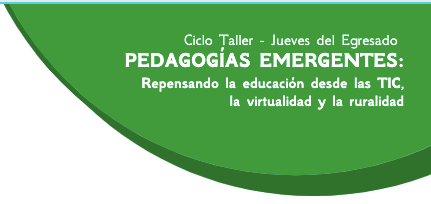 ¿Qué espacios informales han 
usado en sus clases?
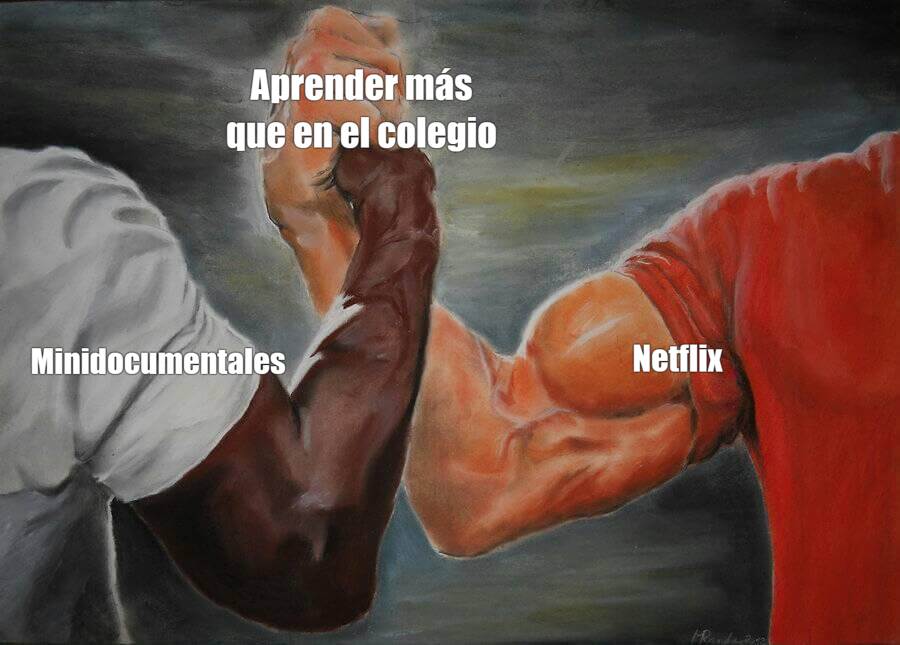 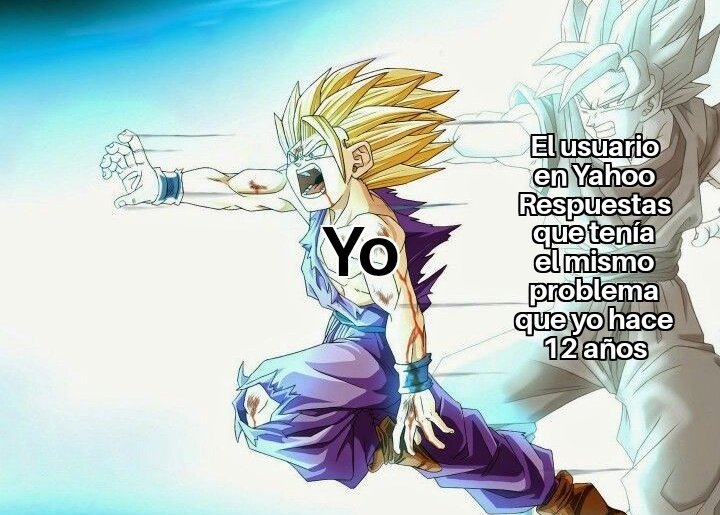 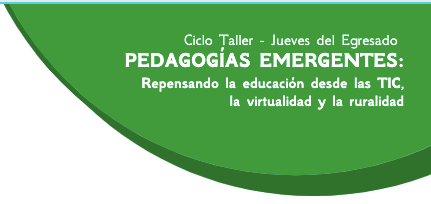 Preparación
Objetivo de aprendizaje: ¿qué se aprende?

Contenido estructurado: Jerarquizar el contenido y preparar un índice.

Un objetivo de cápsula: para permitir una retención rápida y efectiva.
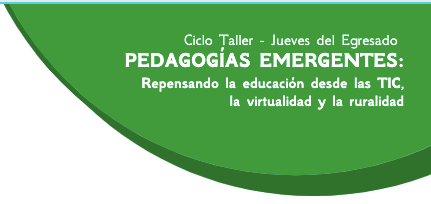 Preparación
Lecciones cortas: un solo tema y breve. 

Lecciones prácticas: Presentar conceptos y mostrar su aplicación.

Medir resultados: Incorporar un test o encuesta para medir la efectividad de la cápsula.
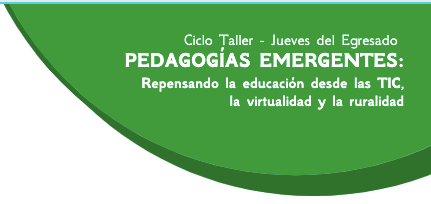 Niveles
Macro: Curricular

Meso: Temas o Lecciones

Micro: Objetivos de Aprendizaje

Theo Hug 2009
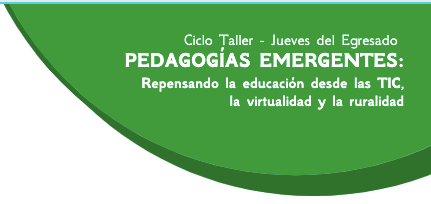 Ejemplo índice
Introducción
¿Qué es la computación?
¿Qué es un computador?
Partes del computador
Programas informáticos o softwares
Hardware primario y hardware periférico
Periféricos de entrada y salida
Sistemas de cómputo
La ofimática
Presentaciones
Actas 
Hojas de cálculo
Excel básico
Las bases de datos
SQL
NoSQL
Access
Seguridad Informática
Back up
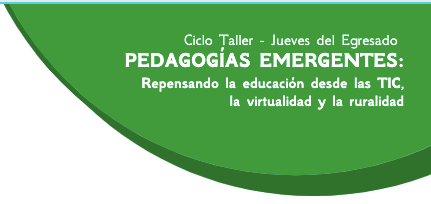 Diseño Micro-curricular
‘El micro-currículo es el nivel estructural más definido y concreto del diseño curricular (…) al micro-currículo le corresponden los problemas específicos que conforman un núcleo o un sub-núcleo problemático’

Comité curricular facultad de Medicina Universidad de Antioquia 1999
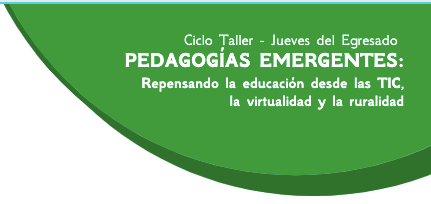 Diseño Micro-curricular
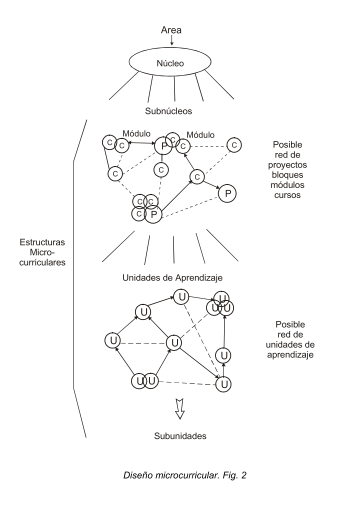 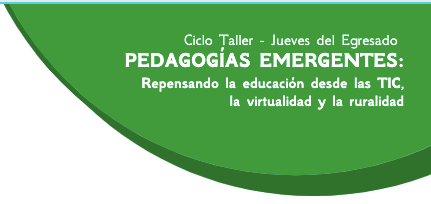 SICAM
Instituto Tecnológico de Monterrey: SICAM (Sistema de Administración del Conocimiento para el Aprendizaje) y la didáctica basada en la web.
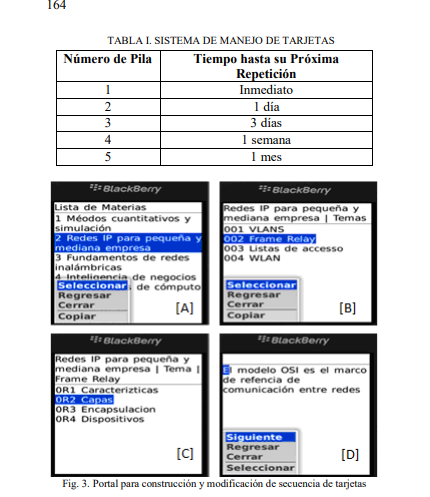 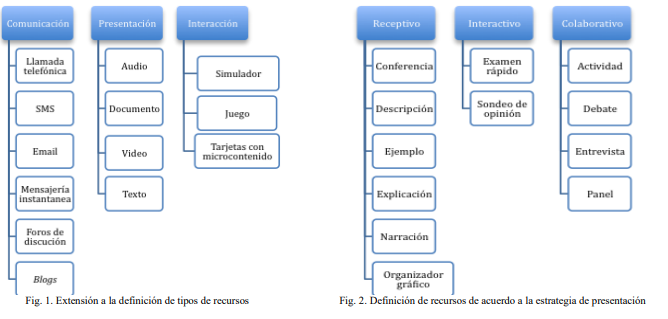 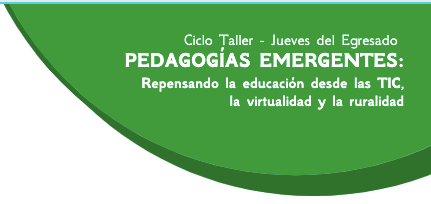 Ejemplos
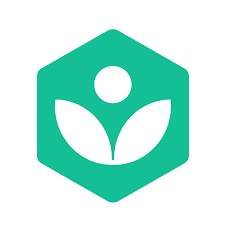 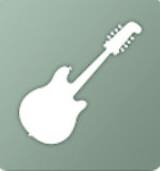 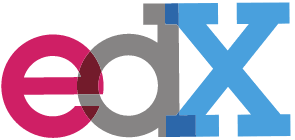 Khan Academy
Tus Clases De Guitarra
EdX
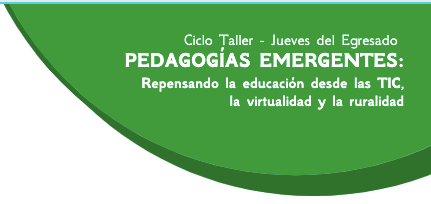 Imágenes:
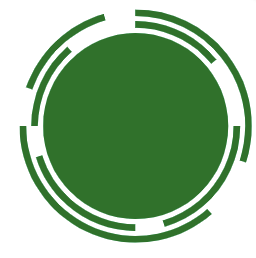 Subtítulo
"Lorem ipsum dolor sit amet, consectetur adipiscing elit”
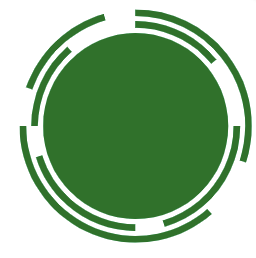 Subtítulo
"Lorem ipsum dolor sit amet, consectetur adipiscing elit”
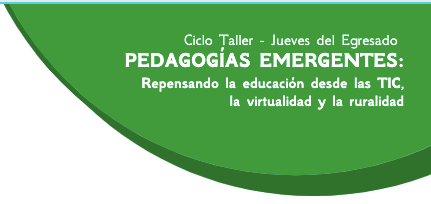 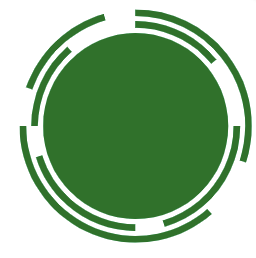 ¡Muchas gracias!
Nombre expositor
Correo expositor